Chapter 4 The Processor
4.1 – 4.4: Designing a Single-Cycle Processor
1
Chapter Topics
Two MIPS implementations
Single-cycle implementation
Pipelined implementation

The implementation includes a subset of the core MIPS instruction set:
Memory reference: lw, sw
Arithmetic/logical: add, sub, and, or, slt
Control transfer: beq, j

Illustrates the key principles to create a datapath and design the control unit.
2
Designing a Processor: Step-by-Step
Analyze MIPS ISA => major datapath components to execute each class of MIPS instructions.
The meaning of each instruction is given by the register transfers
Datapath must include storage elements for ISA registers
Datapath must support each register transfer
Select datapath components and clocking methodology
Assemble datapath meeting the requirements
Analyze implementation of each instruction
Determine the setting of control signals for register transfer
Assemble the control logic
3
Op6
Rs5
Rt5
Rd5
sa5
funct6
Op6
Rs5
Rt5
immediate16
Op6
address26
Review of MIPS Instruction Formats
All instructions are 32-bit wide
Three instruction formats: R-type, I-type, and J-type




Op6: 6-bit opcode of the instruction
Rs5, Rt5, Rd5: 5-bit source and destination register numbers
sa5: 5-bit shift amount used by shift instructions
funct6: 6-bit function field for R-type instructions
immediate16: 16-bit immediate constant or PC-relative offset
address26: 26-bit target address of the jump instruction
4
MIPS Subset of Instructions
Only a subset of the MIPS instructions is considered
ALU instructions (R-type): add, sub, and, or, xor, slt
Immediate instructions (I-type): addi, slti, andi, ori, xori
Load and Store (I-type): lw, sw
Branch (I-type): beq, bne
Jump (J-type): j
This subset does not include all the integer instructions
But sufficient to illustrate design of datapath and control
Concepts used to implement the MIPS subset are used to construct a broad spectrum of computers
5
[Speaker Notes: In today’s lecture, I will show you how to implement the following subset of MIPS instructions: add, subtract, or immediate, load, store, branch, and the jump instruction.
The Add and Subtract instructions use the R format.  The Op together with the Func fields together specified all the different kinds of add and subtract instructions.
Rs and Rt specifies the source registers.  And the Rd field specifies the destination register.
The Or immediate instruction uses the I format.  It only uses one source register, Rs.  The other operand comes from the immediate field. The Rt field is used to specified the destination register. (Note that dest is the Rt field!)
Both the load and store instructions use the I format and both add the Rs and the immediate filed together to from the memory address.
The difference is that the load instruction will load the data from memory into Rt while the store instruction will store the data in Rt into the memory.
The branch on equal instruction also uses the I format.  Here Rs and Rt are used to specified the registers we need to compare.
If these two registers are equal, we will branch to a location offset by the immediate field.
Finally, the jump instruction uses the J format and always causes the program to jump to a memory location specified in the address field. 
I know I went over this rather quickly and you may have missed something.  But don’t worry, this is just an overview.  You will keep seeing these (point to the format) all day today.

+3 = 13 min. (X:53)]
Details of the MIPS Subset
Register Transfer Level (RTL)
RTL is a description of data flow between registers
RTL gives a meaning to the instructions
All instructions are fetched from memory at address PC
Instruction 	RTL Description
	ADD	Reg(rd)	←	Reg(rs) + Reg(rt);	PC ← PC + 4
	SUB	Reg(rd)	←	Reg(rs) – Reg(rt);	PC ← PC + 4
	ORI	Reg(rt)	←	Reg(rs) | zero_ext(imm16); 	PC ← PC + 4
	LW	Reg(rt)	←	MEM[Reg(rs) + sign_ext(imm16)]; 	PC ← PC + 4
	SW	MEM[Reg(rs) + sign_ext(imm16)] ← Reg(rt); 	PC ← PC + 4
	BEQ	if (Reg(rs) == Reg(rt))
			PC ← PC + 4  + 4 × sign_ext(offset16)
		else	PC ← PC + 4
7
Instruction Fetch/Execute
R-type	Fetch instruction:	Instruction ← MEM[PC]
		Fetch operands:	data1 ← Reg(rs), data2 ← Reg(rt)
		Execute operation:	ALU_result ← func(data1, data2)
		Write ALU result:	Reg(rd) ← ALU_result
		Next PC address:	PC ← PC + 4
I-type	Fetch instruction:	Instruction ← MEM[PC]
		Fetch operands:	data1 ← Reg(rs), data2 ← Extend(imm16)
		Execute operation:	ALU_result ← op(data1, data2)
		Write ALU result:	Reg(rt) ← ALU_result
		Next PC address:	PC ← PC + 4
BEQ	Fetch instruction:	Instruction ← MEM[PC]
		Fetch operands:	data1 ← Reg(rs), data2 ← Reg(rt)
		Equality:	zero ← subtract(data1, data2) 
		Branch:	if (zero)	PC ← PC + 4 + 4×sign_ext(offset16)
			else	PC ← PC + 4
8
Instruction Fetch/Execute – cont’d
concatenation
LW	Fetch instruction:	Instruction ← MEM[PC]
		Fetch base register:	base ← Reg(rs)
		Calculate address:	address ← base + sign_extend(imm16)
		Read memory:	data ← MEM[address]
		Write register Rt:	Reg(rt) ← data
		Next PC address:	PC ← PC + 4
SW	Fetch instruction:	Instruction ← MEM[PC]
		Fetch registers:	base ← Reg(rs), data ← Reg(rt)
		Calculate address:	address ← base + sign_extend(imm16)
		Write memory:	MEM[address] ← data
		Next PC address:	PC ← PC + 4
Jump	Fetch instruction:	Instruction ← MEM[PC]
		Target PC address:	target ← PC[31:28] || address26 ||  ‘00’
		Jump:	PC ← target
9
Instruction Execution
Fetch instruction
PC  Instruction memory
Decode 
Decoder ( part of control unit)
Execution
Register numbers  register file, read registers
Depending on instruction class
Use ALU to calculate
Arithmetic result
Memory address for load/store
Branch target address
Access data memory for load/store
PC  target address or PC + 4
Adder
10
CPU Overview
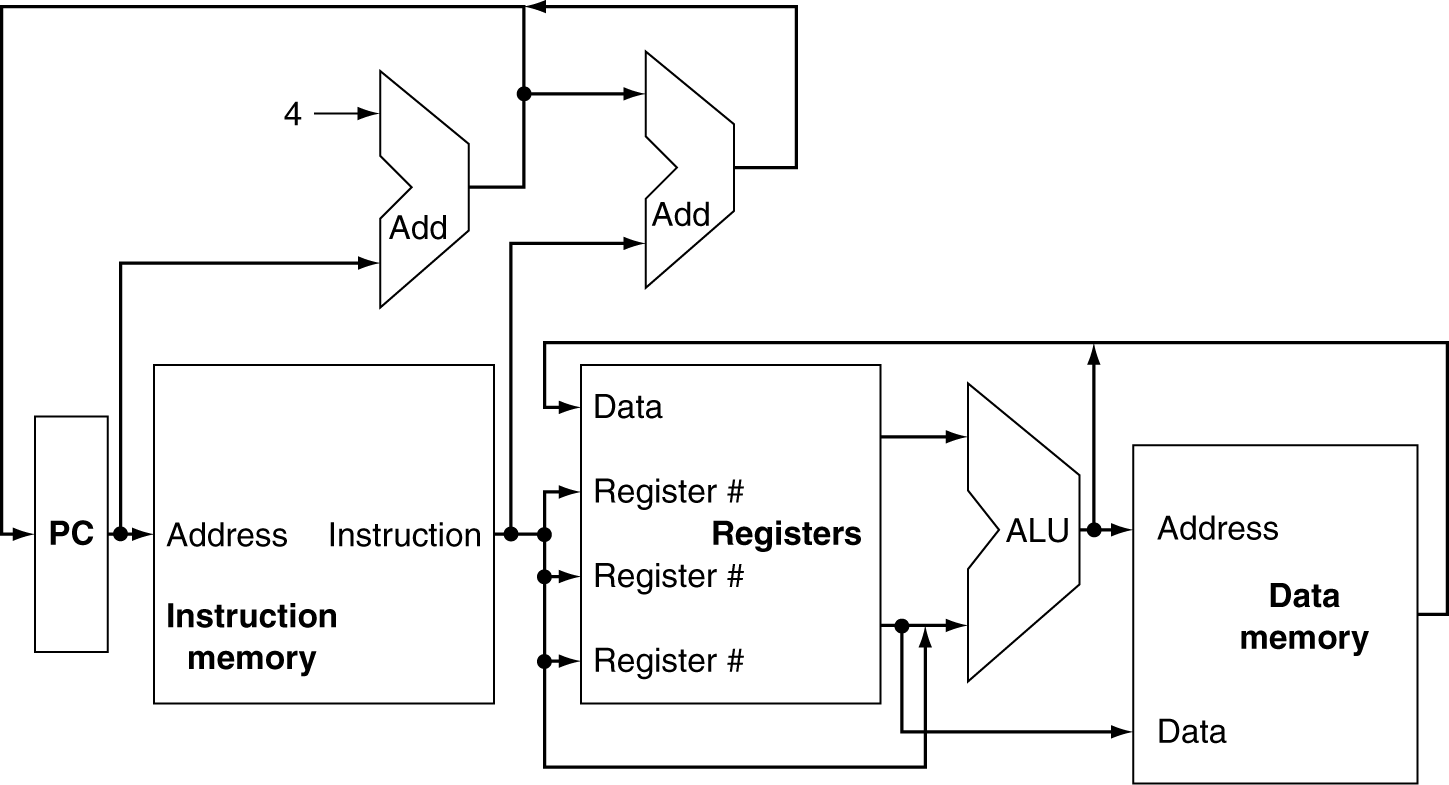 11
Multiplexers
Can’t just join wires together
Use multiplexers
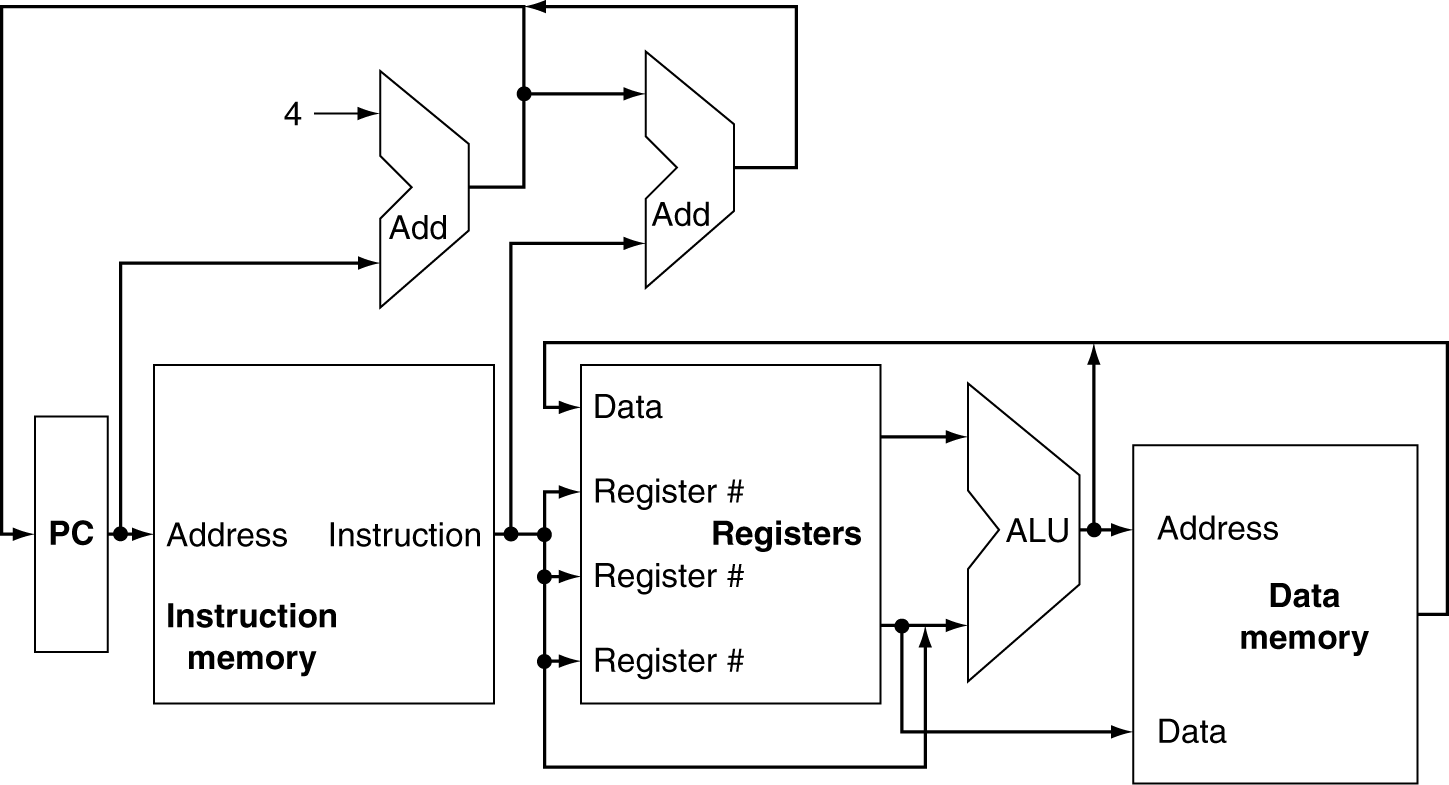 12
Control
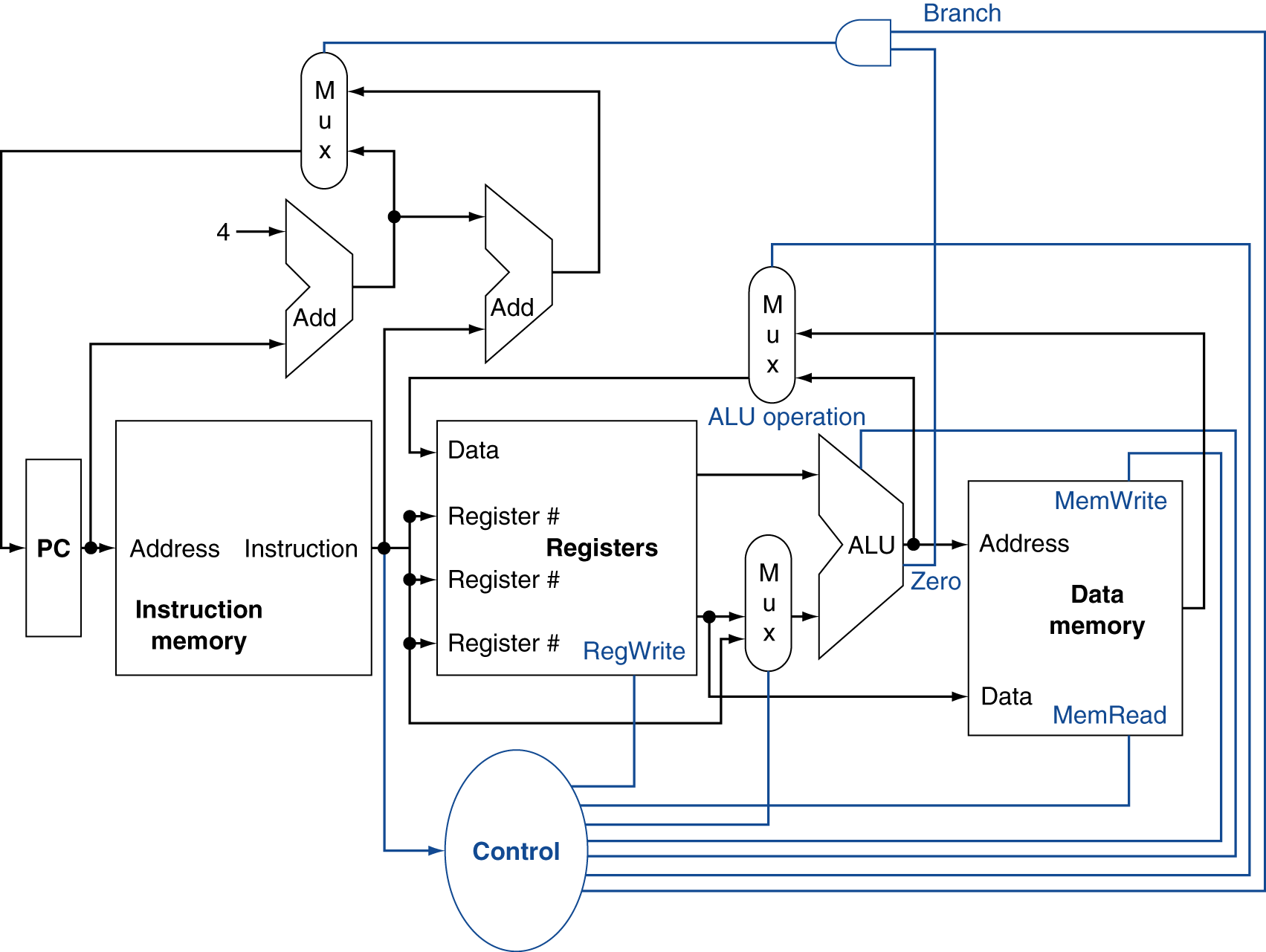 13
Building a Datapath
§4.3 Building a Datapath
Datapath
Elements that process data and addressesin the CPU
Registers, ALUs, mux’s, memories, …
We will build a MIPS datapath incrementally
Refining the overview design
14
Requirements of the Instruction Set
§4.3 Building a Datapath
Memory
Instruction memory where instructions are stored
Data memory where data is stored
Registers
31 × 32-bit general purpose registers, R0 is always zero
Read source register Rs
Read source register Rt
Write destination register Rt or Rd
Program counter PC register and Adder to increment PC
Sign and Zero extender for immediate constant
ALU for executing instructions
15
32
zero
A
L
U
m
u
x
32
0
ALU result
16
32
Extend
overflow
32
1
ExtOp
ALUOp
select
32
Instruction
32
32
PC
32
Address
Instruction
Memory
Components of the Datapath
Combinational Elements
ALU, Adder
Immediate extender
Multiplexers
Storage Elements
Instruction memory
Data memory
PC register
Register file
Clocking methodology
Timing of writes
Data
Memory
32
Address
32
Data_out
32
Data_in
clk
clk
clk
Mem
Read
Mem
Write
Registers
5
32
BusA
RA
5
32
RB
BusB
5
RW
BusW
32
RegWrite
16
Data_In
n bits
Register
Write
Enable
Clock
WE
n bits
Data_Out
Register Element
Register
Similar to the D-type Flip-Flop
n-bit input and output
Write Enable (WE):
Enable / disable writing of register
Negated  (0): Data_Out will not change
Asserted (1): Data_Out will become Data_In after clock edge
Edge triggered Clocking
Register output is modified at clock edge
17
[Speaker Notes: As far as storage elements are concerned, we will need a N-bit register that is similar to the D flip-flop I showed you in class.
The significant difference here is that the register will have a Write Enable input.
That is the content of the register will NOT  be updated if Write Enable is not asserted (0).
The content is updated at the clock tick ONLY if the Write Enable signal is asserted (1).

+1 = 31 min. (Y:11)]
Register
File
5
32
BusA
RA
5
RB
32
5
BusB
RW
Clock
BusW
32
RegWrite
MIPS Register File
Register File consists of 31 × 32-bit registers
BusA and BusB: 32-bit output busses for reading 2 registers
BusW: 32-bit input bus for writing a register when RegWrite is 1
Two registers read and one written in a cycle
Registers are selected by:
RA selects register to be read on BusA
RB selects register to be read on BusB
RW selects the register to be  written
Clock input
The clock input is used ONLY during write operation
During read, register file behaves as a combinational logic block
RA or RB valid => BusA or BusB valid after access time
18
[Speaker Notes: We will also need a register file that consists of 32 32-bit registers with two output busses (busA and busB) and one input bus.
The register specifiers Ra and Rb select the registers to put on busA and busB  respectively.
When Write Enable is 1, the register specifier Rw selects the register to be written via busW.
In our simplified version of the register file, the write operation will occurs at the clock tick.
Keep in mind that the clock input is a factor ONLY during the write operation.
During read operation, the register file behaves as a combinational logic block.
That is if you put a valid value on Ra, then bus A will become valid after the register file’s access time.
Similarly if you put a valid value on Rb, bus B will become valid after the register file’s access time.   In both cases (Ra and Rb), the clock input is not a factor.

+2 = 33 min. (Y:13)]
RA
RB
5
5
Decoder
Decoder
Details of the Register File
32
"0"
"0"
Tri-state
buffers
R1
WE
R0 is not used
32
32
RW
R2
WE
.
.
.
Decoder
32
5
.
.
.
32
32
32
BusW
BusA
R31
WE
32
RegWrite
32
BusB
Clock
19
Enable
Data_in
Data_out
Data_0
Output
Data_1
Select
Tri-State Buffers
Allow multiple sources to drive a single bus
Two Inputs:
Data_in
Enable (to enable output)
One Output: Data_out
If (Enable) Data_out = Data_in
	else Data_out = High Impedance state (output is disconnected)
Tri-state buffers can be
	used to build multiplexors
20
2
2
32
32
32
32
A
d
d
e
r
ADD = 0
SUB = 1
Arithmetic
Operation
Building a Multifunction ALU
SLL = 00
SRL = 01
SRA = 10
 ROR = 11
SLT: ALU does a SUB and check the sign and overflow
5
Shift/Rotate
Operation
Shift Amount
Shifter
32
c0
0
ALU Result
A
sign
≠
1
2
B
3
2
overflow
zero
ALU
Selection
Logic Unit
0
1
Shift = 00
SLT = 01
Arith = 10
Logic = 11
2
AND = 00
OR = 01
NOR = 10
XOR = 11
Logical
Operation
3
21
Details of the Shifter
Implemented with multiplexers and wiring
Shift Operation can be: SLL, SRL, SRA, or ROR
Input Data is extended to 63 bits according to Shift Op
The 63 bits are shifted right according to S4S3S2S1S0
5
sa
S4
S3
S2
S1
S0
SLL
16
8
4
2
1
0
0
0
0
0
split
split
split
split
split
31
31
31
31
31
63
47
39
35
33
32
32
16
31
16
8
31
8
4
31
4
2
31
2
1
31
1
Extender
Data
Data_out
mux
mux
mux
mux
mux
31
31
31
31
31
1
1
1
1
1
16
8
4
2
1
2
Shift Right
0 or 1 bit
Shift Right
0 or 2 bits
Shift Right
0 or 4 bits
Shift Right
0 or 8 bits
Shift Right
0 or 16 bits
Shift
op
22
Details of the Shifter – cont’d
Input data is extended from 32 to 63 bits as follows:
If shift op = SRL	then ext_data[62:0] = 031 || data[31:0]
If shift op = SRA	then ext_data[62:0] = data[31]31 || data[31:0]
If shift op = ROR	then ext_data[62:0] = data[30:0] || data[31:0]
If shift op = SLL	then ext_data[62:0] = data[31:0] || 031
For SRL, the 32-bit input data is zero-extended to 63 bits
For SRA, the 32-bit input data is sign-extended to 63 bits
For ROR, 31-bit extension = lower 31 bits of data
Then, shift right according to the shift amount
As the extended data is shifted right, the upper bits will be: 0 (SRL), sign-bit (SRA), or lower bits of data (ROR)
23
Implementing Shift Left Logical
The wiring of the above shifter dictates a right shift
However, we can convert a left shift into a right shift
For SLL, 31 zeros are appended to the right of data
To shift left by 0 is equivalent to shifting right by 31
To shift left by 1 is equivalent to shifting right by 30
To shift left by 31 is equivalent to shifting right by 0
Therefore, for SLL use the 1’s complement of the shift amount
ROL is equivalent to ROR if we use (32 – rotate amount)
ROL by 10 bits is equivalent to ROR by (32–10) = 22 bits
Therefore, software can convert ROL to ROR
24
Data
Memory
32
32
Data_out
Address
32
Data_in
32
32
Clock
Address
Instruction
Instruction
Memory
MemRead
MemWrite
Instruction and Data Memories
Instruction memory needs only provide read access
Because datapath does not write instructions
Behaves as combinational logic for read
Address selects Instruction after access time
Data Memory is used for load and store
MemRead: enables output on Data_out
Address selects the word to put on Data_out
MemWrite: enables writing of Data_in
Address selects the memory word to be written
The Clock synchronizes the write operation
Separate instruction and data memories
Later, we will replace them with caches
25
[Speaker Notes: The last storage element you will need for the datapath is the idealized memory to store your data and instructions.
This idealized memory block has just one input bus (DataIn) and one output bus (DataOut).
When Write Enable is 0, the address selects the memory word to put on the Data Out bus.
When Write Enable is 1, the address selects the memory word to be written via the DataIn bus at the next clock tick.
Once again, the clock input is a factor ONLY during the write operation.
During read operation, it behaves as a combinational logic block.
That is if you put a valid value on the address lines, the output bus DataOut will become valid after the access time of the memory.

+2 = 35 min. (Y:15)]
Combinational logic
Register 2
Register 1
clock
rising edge
falling edge
Clocking Methodology
Clocks are needed in a sequential logic to decide when a state element (register) should be updated 
To ensure correctness, a clocking methodology defines when data can be written and read
We assume edge-triggered clocking
All state changes occur on the same clock edge
Data must be valid and stable before arrival of clock edge
Edge-triggered clocking allows a register to be read and written during same clock cycle
26
Combinational logic
Register 1
Register 2
clock
Tclk-q
Tmax_comb
Ts
Th
Determining the Clock Cycle
With edge-triggered clocking, the clock cycle must be long enough to accommodate the path from one register through the combinational logic to another register
Tclk-q : clock to output delay through register
Tmax_comb : longest delay through combinational logic
Ts : setup time that input to a register must be stable before arrival of clock edge
Th: hold time that input to a register must hold after arrival of clock edge
Hold time (Th) is normally satisfied since Tclk-q > Th
writing edge
Tcycle ≥ Tclk-q + Tmax_comb + Ts
27
Clock Skew
Clock skew arises because the clock signal uses different paths with slightly different delays to reach state elements
Clock skew is the difference in absolute time between when two storage elements see a clock edge
With a clock skew, the clock cycle time is increased
Tcycle ≥ Tclk-q + Tmax_combinational + Tsetup+ Tskew
28
Next . . .
Designing a Processor: Step-by-Step
Datapath Components and Clocking
Assembling an Adequate Datapath
Controlling the Execution of Instructions
Main, ALU, and PC Control
29
[Speaker Notes: Here is an outline of today’’s lecture.
Mainly, we will be building a datapath step by step for a subset of the MIPS instruction set.
+1 = 4 min. (X:44)]
Instruction Fetch
For instruction fetching, we need …
Program Counter (PC) register
Instruction Memory
Adder for incrementing PC
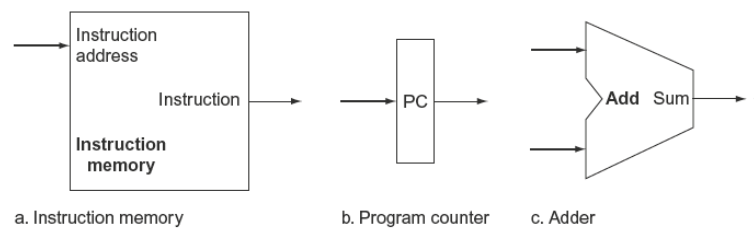 30
Instruction Fetching Datapath
next PC
next PC
4
Improved
Datapath
A
d
d
+1
32
32
30
30
32
32
00
Instruction
Instruction
32
32
Address
Address
PC
PC
Instruction
Memory
Instruction
Memory
We can now assemble the datapath from its components
For instruction fetching, we need …
Program Counter (PC) register
Instruction Memory
Adder for incrementing PC
Improved datapath increments upper 30 bits of PC by 1
The least significant 2 bits of the PC are ‘00’ since PC is a multiple of 4
00
Datapath does not handle branch or jump instructions
clk
clk
31
R-Format Instructions
Read two register operands
Perform arithmetic/logical operation
Write register result
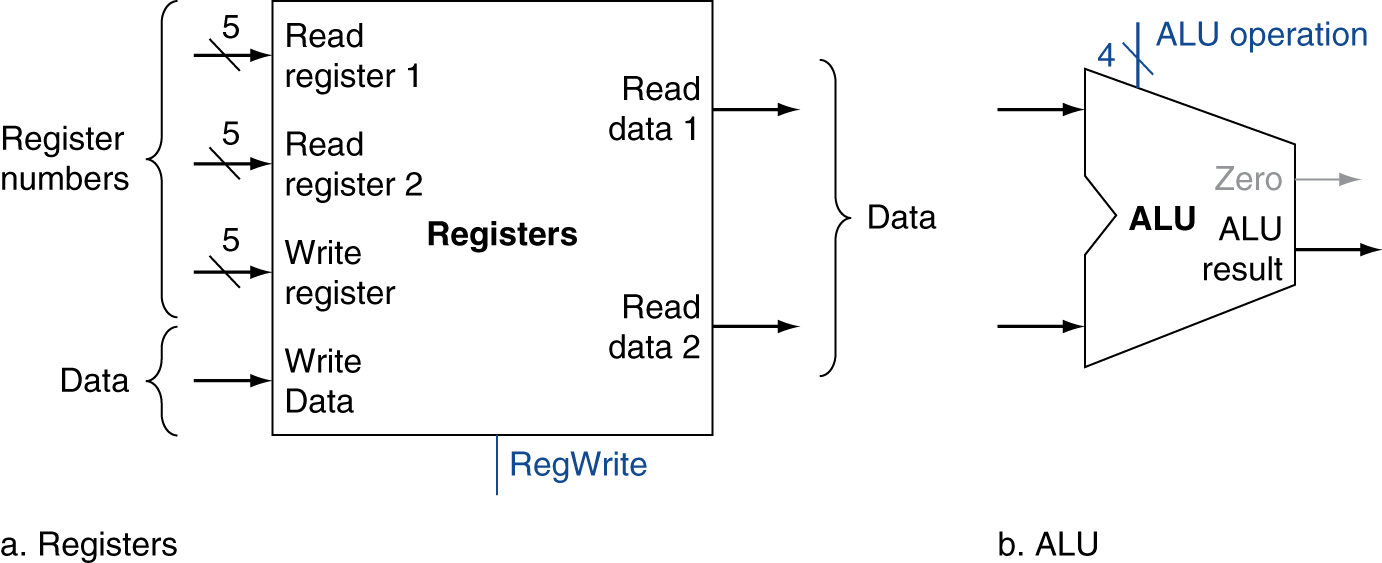 32
RegWrite
ALU Operation
+1
30
Instruction
Memory
Registers
32
Rs
5
A
L
U
30
BusA
RA
32
32
Instruction
Rt
5
RB
32
Address
BusB
32
Rd
5
RW
ALU result
BusW
Op6
Rs5
Rt5
Rd5
sa5
funct6
00
PC
Datapath for R-type Instructions
clk
Rs and Rt fields select two registers to read. Rd field selects register to write
BusA & BusB provide data input to ALU. ALU result is connected to BusW
Same clock updates PC and Rd register
Control signals
ALU Operation is the ALU operation as defined in the funct field for R-type
RegWrite is used to enable the writing of the ALU result
33
Reg Write
ALU Operation
+1
30
Instruction
Memory
Registers
32
Rs
5
A
L
U
30
BusA
RA
32
32
Instruction
RB
32
Address
BusB
32
Rt
5
RW
ALU result
BusW
Extender
ExtOp
Imm16
00
Op6
Rs5
Rt5
immediate16
PC
Datapath for I-type ALU Instructions
5
32
Same clock edge updates PC and Rt
clk
Rt selects register to write, not Rd
Second ALU input comes from the extended immediate. RB and BusB are not used
Control signals
ALU Operation is derived from the Op field for I-type instructions
RegWrite is used to enable the writing of the ALU result
ExtOp is used to control the extension of the 16-bit immediate
34
RegWr
+1
ALUOp
30
Instruction
Memory
Registers
32
Rs
5
A
L
U
30
BusA
RA
32
32
Instruction
Rt
32
5
RB
32
BusB
Address
0
0
RW
BusW
1
1
32
Rd
ALUSrc
ExtOp
RegDst
ALU result
Extender
Imm16
00
PC
Combining R-type & I-type Datapaths
A mux selects RW as either Rt or Rd
Another mux selects 2nd ALU input as either data on BusB or the extended immediate
clk
Control signals
ALUOp is derived from either the Op or the funct field
RegWr enables the writing of the ALU result
ExtOp controls the extension of the 16-bit immediate
RegDst selects the register destination as either Rt or Rd
ALUSrc selects the 2nd ALU source as BusB or extended immediate
35
RegWr = 1
+1
ALUOp
30
Instruction
Memory
Registers
32
Rs
5
A
L
U
30
BusA
RA
32
32
Instruction
Rt
32
5
RB
32
BusB
Address
RW
0
0
0
0
Rd
BusW
1
1
1
1
ALUSrc = 0
ExtOp
RegDst = 1
ALU result
Extender
Imm16
RegWr = 1
+1
ALUOp
30
Instruction
Memory
Registers
32
Rs
5
A
L
U
30
BusA
RA
32
32
Instruction
Rt
32
5
RB
32
00
00
BusB
Address
RW
Rd
BusW
PC
PC
ExtOp
RegDst = 0
ALUSrc = 1
ALU result
32
Extender
Imm16
Controlling ALU Instructions
For R-type ALU instructions, RegDst is ‘1’ to select Rd on RW and ALUSrc is ‘0’ to select BusB as second ALU input. The active part of datapath is shown in green
clk
For I-type ALU instructions, RegDst is ‘0’ to select Rt on RW and ALUSrc is ‘1’ to select Extended immediate as second ALU input. The active part of datapath is shown in green
clk
36
Upper
16 bits
.
.
.
ExtOp
Imm16
Lower
16 bits
.
.
.
Details of the Extender
Two types of extensions
Zero-extension for unsigned constants
Sign-extension for signed constants
Control signal ExtOp indicates type of extension
Extender Implementation: wiring and one AND gate
ExtOp = 0	 Upper16 = 0
ExtOp = 1	
Upper16 = sign bit
37
Load/Store Instructions
Read register operands
Calculate address using 16-bit offset
Use ALU, but sign-extend offset
Load: Read memory and update register
Store: Write register value to memory
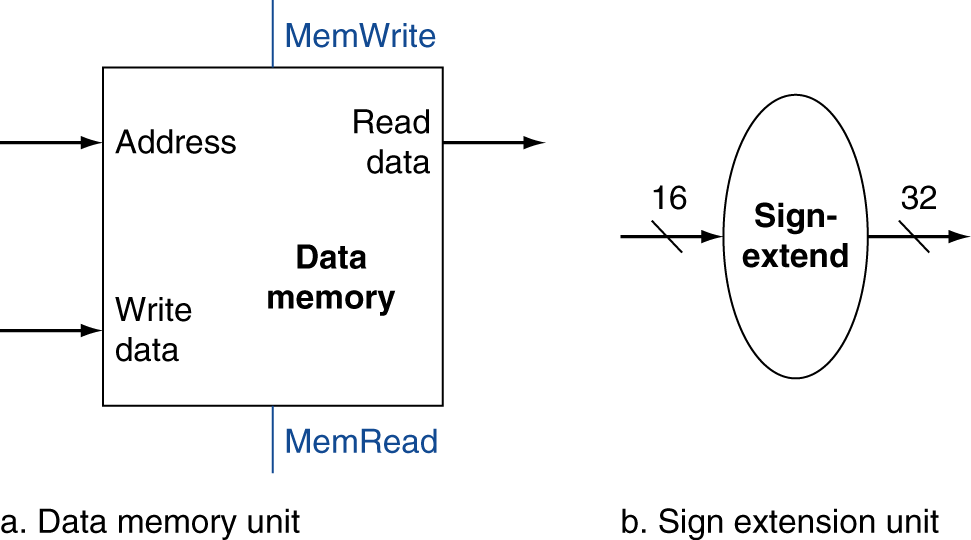 38
Base or Displacement Addressing
+
Op6
Rs5
Rt5
immediate16
Memory Word
Base address
Load and Store Word
Load Word Instruction (Word = 4 bytes in MIPS)
	lw Rt, imm16(Rs)  # Rt  MEMORY[Rs+imm16]
Store Word Instruction
	sw Rt, imm16(Rs)  # Rt  MEMORY[Rs+imm16]
Base or Displacement addressing is used
Memory Address = Rs (base) + Immediate16 (displacement)
Immediate16 is sign-extended to have a signed displacement
39
Adding Data Memory to Datapath
RegWr
+1
ALUOp
ExtOp
ALUOp
MemRd
MemWr
30
Instruction
Memory
Registers
32
32
Imm16
ALUSrc
Rs
5
A
L
U
WBdata
30
BusA
RA
ALU result
32
32
+1
Instruction
Rt
32
5
RB
32
30
Instruction
Memory
Registers
BusB
Address
32
Rs
5
Data
Memory
0
0
0
0
0
BusA
RA
A
L
U
RW
30
1
32
BusW
1
Instruction
1
32
Rd
1
Rt
5
Address
RB
1
ALUSrc
32
ExtOp
BusB
Data_out
Address
RegDst
Data_in
ALU result
RW
Rd
Extender
BusW
Imm16
32
32
RegDst
Reg
Wr
32
32
00
00
Op6
Rs5
Rt5
immediate16
PC
PC
A data memory is added for load and store instructions
Extender
clk
clk
40
ExtOp
ALUOp
MemRead
MemWrite
32
Imm16
ALUSrc
MemtoReg
ALU result
+1
30
Instruction
Memory
Registers
32
Rs
5
Data
Memory
0
0
0
BusA
RA
A
L
U
30
1
32
Instruction
1
Rt
5
Address
RB
1
32
BusB
Data_out
Address
Data_in
RW
Rd
E
BusW
32
32
RegDst
RegWrite
32
32
00
PC
Adding Data Memory to Datapath
A data memory is added for load and store instructions
clk
A 3rd mux selects data on BusW as either ALU result or memory data_out
ALU calculates data memory address
Additional Control signals
MemRd for load instructions
MemWr for store instructions
MemtoReg selects data on BusW as ALU result or Memory Data_out
BusB is connected to Data_in of Data Memory for store instructions
41
MemRd
= 1
MemWr
= 0
MemtoReg
= 1
Data
Memory
0
0
0
1
1
Address
1
Data_out
Data_in
E
32
32
32
32
00
PC
Controlling the Execution of Load
ALUOp
= ADD
ExtOp = 1
ALUSrc
= 1
32
Imm16
ALU result
+1
30
Registers
Instruction
Memory
32
Rs
5
BusA
RA
A
L
U
30
32
Instruction
Rt
5
RB
32
BusB
Address
RW
Rd
BusW
RegDst
= 0
RegWrite
= 1
clk
ExtOp = 1 to sign-extend Immmediate16 to 32 bits
RegWrite = ‘1’ to enable writing of register file
RegDst = ‘0’ selects Rt as destination register
ALUOp = ‘ADD’ to calculate data memory address as Reg(Rs) + sign-extend(Imm16)
ALUSrc = ‘1’ selects extended immediate as second ALU input
MemRd = ‘1’ to read data memory
MemtoReg = ‘1’ places the data read from memory on BusW
Clock edge updates PC and Register Rt
42
MemRd
= 0
MemWr
= 1
MemtoReg
= X
Data
Memory
0
0
0
1
1
Address
1
Data_out
Data_in
E
32
32
32
32
00
PC
Controlling the Execution of Store
ALUOp
= ADD
ExtOp = 1
ALUSrc
= 1
32
Imm16
ALU result
+1
30
Instruction
Memory
Registers
32
Rs
5
BusA
RA
A
L
U
30
32
Instruction
Rt
5
RB
32
BusB
Address
RW
Rd
BusW
RegDst
= X
RegWrite
= 0
clk
ExtOp = 1 to sign-extend Immmediate16 to 32 bits
RegWrite = ‘0’ to disable writing of register file
RegDst = ‘X’ because no register is written
ALUOp = ‘ADD’ to calculate data memory address as Reg(Rs) + sign-extend(Imm16)
ALUSrc = ‘1’ selects extended immediate as second ALU input
MemWr = ‘1’ to write data memory
MemtoReg = ‘X’ because don’t care what data is put on BusW
Clock edge updates PC and Data Memory
43
R-Type/I-Type/Load/Store Datapath
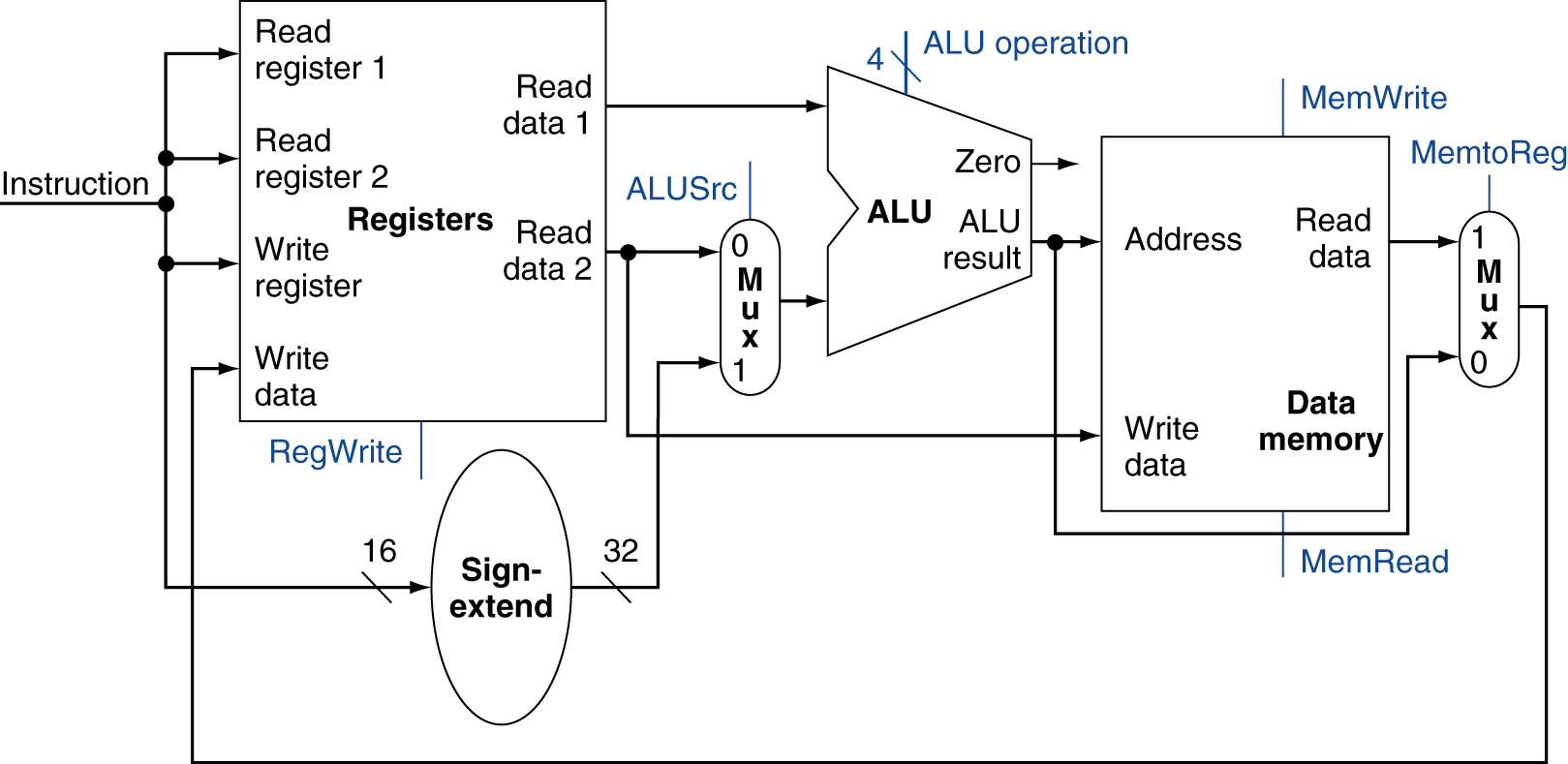 44
Branch Instructions
beq Rs,Rt,label	branch to label if (Rs == Rt)
	bne Rs,Rt,label	branch to label if (Rs != Rt)
Read register operands
Compare operands
Use ALU, subtract and check Zero output
Calculate target address
Sign-extend displacement
Shift left 2 places (word displacement)
Add to PC + 4
Already calculated by instruction fetch
45
Branch Instructions
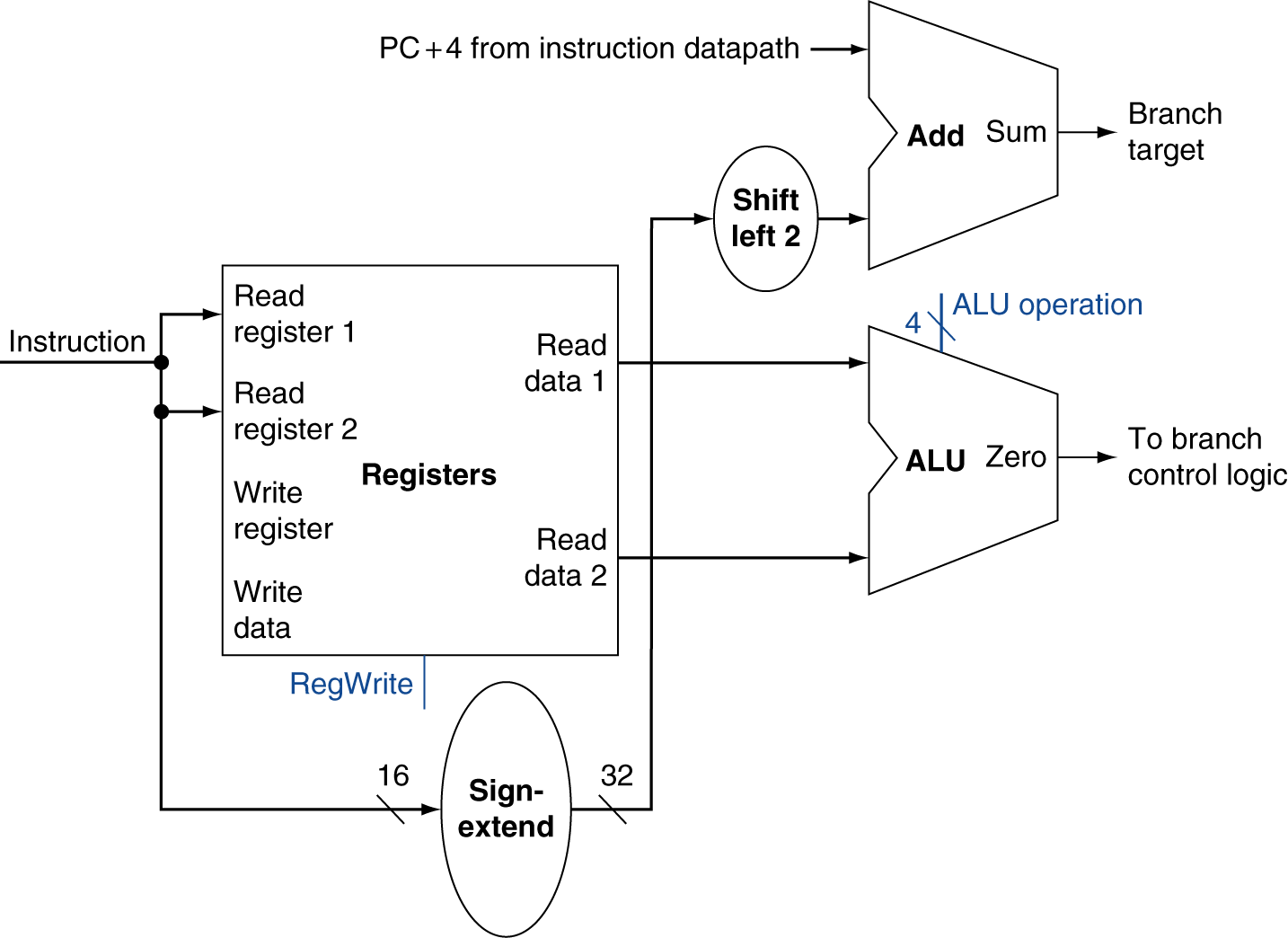 Justre-routes wires
Sign-bit wire replicated
46
2
address
31:26
25:0
Implementing Jumps
Jump
Jump uses word address
Update PC with concatenation of
Top 4 bits of old PC
26-bit jump address
00
Need an extra control signal decoded from opcode
47
1
0
0
1
Adding Jump and Branch to Datapath
PCSrc
ExtOp
Adding a mux at the PC input
2
Branch Target Address
1
Jump Target = PC[31:28] ‖ Imm26
New adder for computing branch target address
0
Next PC Address
+
E
Imm16
+1
ALU result
Rs
Rt
Zero
0
Rd
1
Reg
Dst
Instruction
Memory
Registers
Data
Memory
RegWr
BusA
ALU
Op
Mem
Wr
WB
data
Mem
Rd
RA
A
L
U
00
clk
ALU
Src
Address
Address
Op
RB
PC
Data_out
Instruction
BusB
Additional Control Signals
PCSrc for PC control: 1 for a jump and 2 for a taken branch
Zero flag for branch control: whether branch is taken or not
Data_in
RW
BusW
48
1
0
0
1
Controlling the Execution of a Jump
PCSrc = 1
ExtOp = X
2
Branch Target Address
If (Opcode == J) then
PCSrc = 1 (Jump Target)
1
Jump Target = PC[31:28] ‖ Imm26
0
Next PC Address
+
E
Imm16
+1
ALU result
Rs
Rt
Zero = X
0
Rd
1
Reg
Dst
= X
Instruction
Memory
Registers
Data
Memory
Reg
Wr
 = 0
BusA
ALU
Op
= X
Mem
Wr
= 0
WB
data
 = X
Mem
Rd
 = 0
RA
A
L
U
00
clk
ALU
Src
= X
Address
Address
RB
PC
Op
= J
Data_out
Instruction
BusB
Data_in
RW
BusW
MemRd = MemWr = RegWr = 0, Don't care about other control signals
Clock edge updates PC register only
49
1
0
0
1
Controlling the Execution of a Branch
PCSrc = 2
ExtOp = 1
If (Opcode == BEQ && Zero == 1) then PCSrc = 2 (Branch Target)
else PCSrc = 0 (Next PC)
2
Branch Target Address
1
Jump Target = PC[31:28] ‖ Imm26
0
Next PC Address
+
E
Imm16
+1
ALU result
Rs
Rt
Zero = 1
0
Rd
1
Reg
Dst
= X
Instruction
Memory
Registers
Data
Memory
Reg
Wr
 = 0
BusA
ALU
Op
= SUB
Mem
Wr
= 0
WB
data
 = X
Mem
Rd
 = 0
RA
A
L
U
00
clk
ALU
Src
= 0
Address
Address
RB
PC
Op
BEQ
Data_out
Instruction
BusB
Data_in
RW
BusW
ALUSrc = 0, ALUOp = SUB, ExtOp = 1, MemRd = MemWr = RegWr = 0
Clock edge updates PC register only
50
ALU
Control
Main, ALU, and PC Control
Zero
Instruction
Memory
§4.4 A Simple Implementation Scheme
A
L
U
Datapath
Address
PC
32
Instruction
WBdata
MemWr
MemRd
RegDst
RegWr
ExtOp
ALUSrc
Op6
ALUOp
PCSrc
0
funct6
PC
Control
Zero
Main
Control
1
2
Op6
ALU Control Input
6-bit opcode field
6-bit function field
ALU Control Output
ALUOp signal for ALU
Main Control Input
6-bit opcode field
Main Control Output
Main control signals
PC Control Input
6-bit opcode
ALU zero flag
PC Control Output
PCSrc signal
51
1
0
0
1
MemtoReg
MemRd
Main
Control
RegDst
RegWr
MemWr
ExtOp
ALUSrc
ALU
Ctrl
PC
Ctrl
Single-Cycle Datapath + Control
ExtOp
Branch Target Address
0
Jump Target = PC[31:28] ‖ Imm26
1
Next PC Address
2
+
Ext
Imm16
+1
ALU result
Rs
Rt
0
PCSrc
Rd
Zero
1
Instruction
Memory
Registers
Data
Memory
BusA
ALUop
RA
A
L
U
00
clk
func
Address
Address
RB
PC
Data_out
Instruction
BusB
Op
Data_in
RW
BusW
Zero
52
The Main Control Unit
0
35 or 43
4
rs
rs
rs
rt
rt
rt
rd
address
address
shamt
funct
31:26
31:26
31:26
25:21
25:21
25:21
20:16
20:16
20:16
15:11
10:6
15:0
15:0
5:0
Control signals derived from instruction
R-type
Load/Store
Branch
opcode
always read
read, except for load
write for R-type and load
sign-extend and add
53
Main Control Signals
54
Main Control Truth Table
X is a don’t care (can be 0 or 1), used to minimize logic
55
SLTI
R-type
ADDI
ANDI
ORI
XORI
LW
SW
Logic Equations for Main Control Signals
Op6
RegDst	=	R-type
RegWrite	=	(SW + BEQ + BNE + J)
ExtOp	=	(ANDI + ORI + XORI)
ALUSrc	=	(R-type + BEQ + BNE) 
MemRd	=	LW
MemWr	=	SW
MemtoReg	=	LW
Decoder
BEQ
BNE
J
Logic Equations
RegDst
RegWr
ExtOp
ALUSrc
MemRd
WBdata
MemWr
56
ALU Control Truth Table
The 4-bit Coding defines the binary ALU operations.
Logic equations are derived for the 4-bit coding.
ALU Control
58
PC Control Truth Table
The ALU Zero flag is used by BEQ and BNE instructions
59
PC Control Logic
The PC control logic can be described as follows:
if (Op == J) PCSrc = 1;
else if ((Op == BEQ && Zero == 1) ||
         (Op == BNE && Zero == 0)) PCSrc = 2;
else PCSrc = 0;
Op
Decoder
Branch = (BEQ . Zero) + (BNE . Zero)
Branch = 1, Jump = 0  PCSrc = 2
Branch = 0, Jump = 1  PCSrc = 1
Branch = 0, Jump = 0  PCSrc = 0
BEQ
BNE
J
Zero
Branch
Jump
60
R-Type Instruction
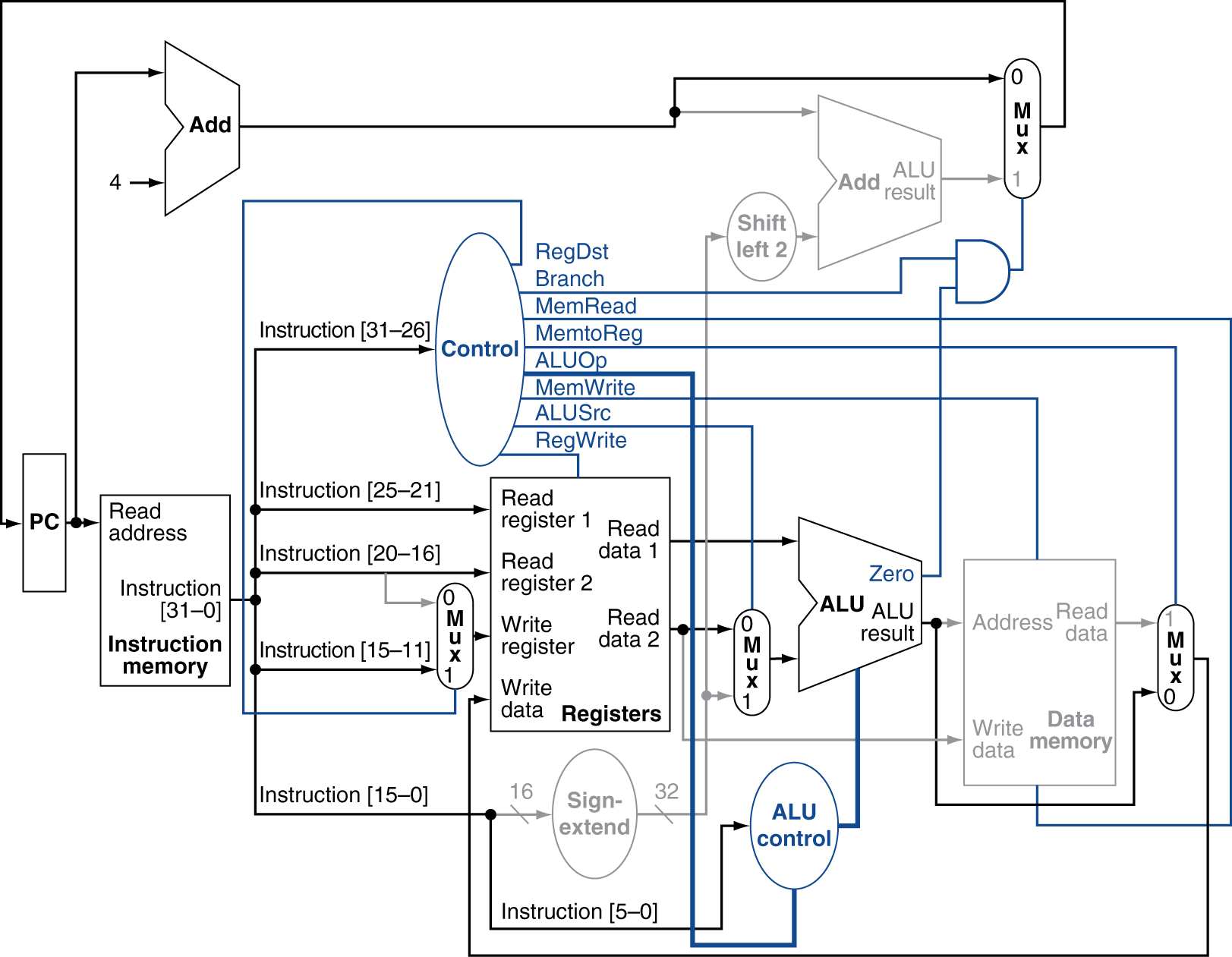 61
Load Instruction
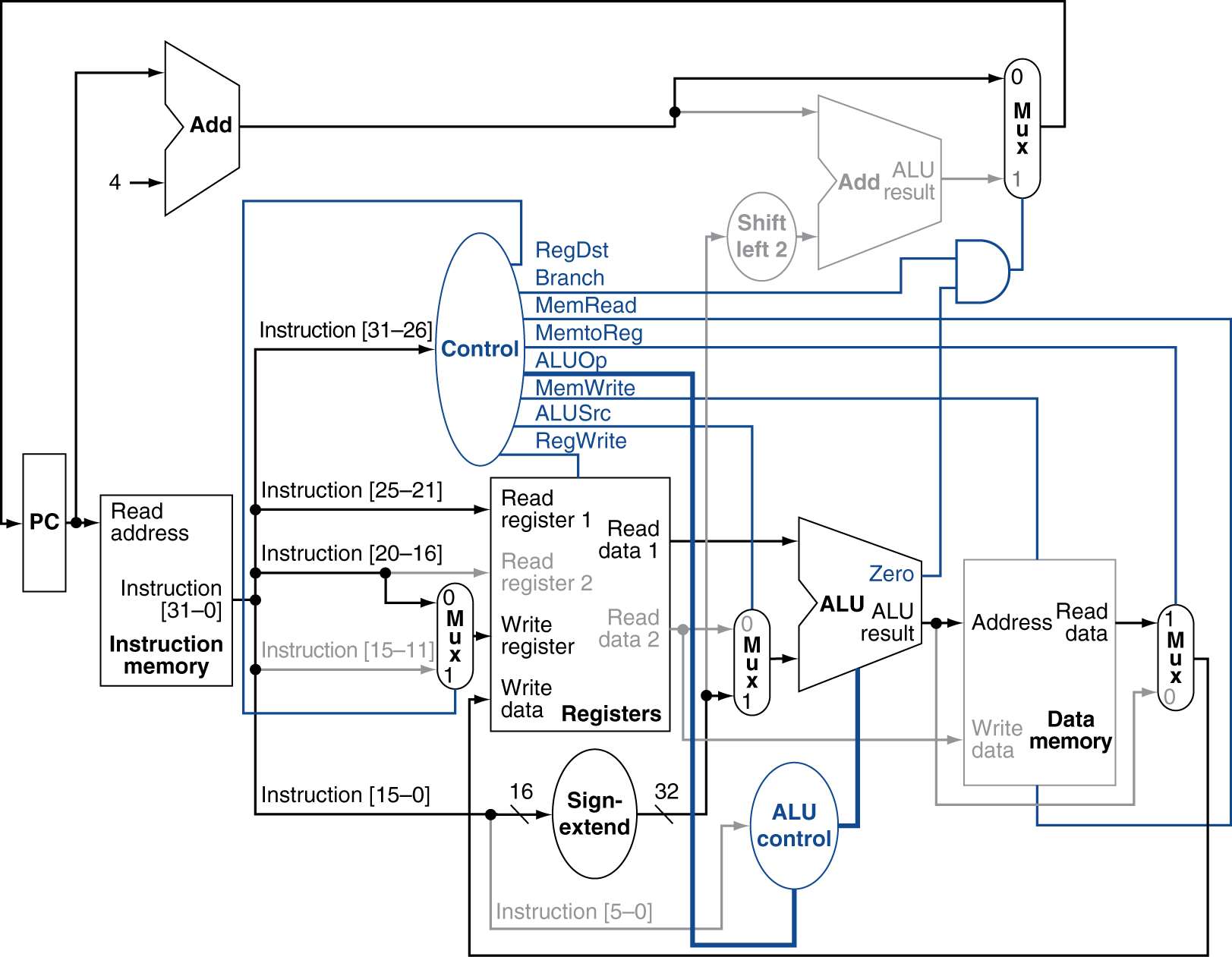 62
Branch-on-Equal Instruction
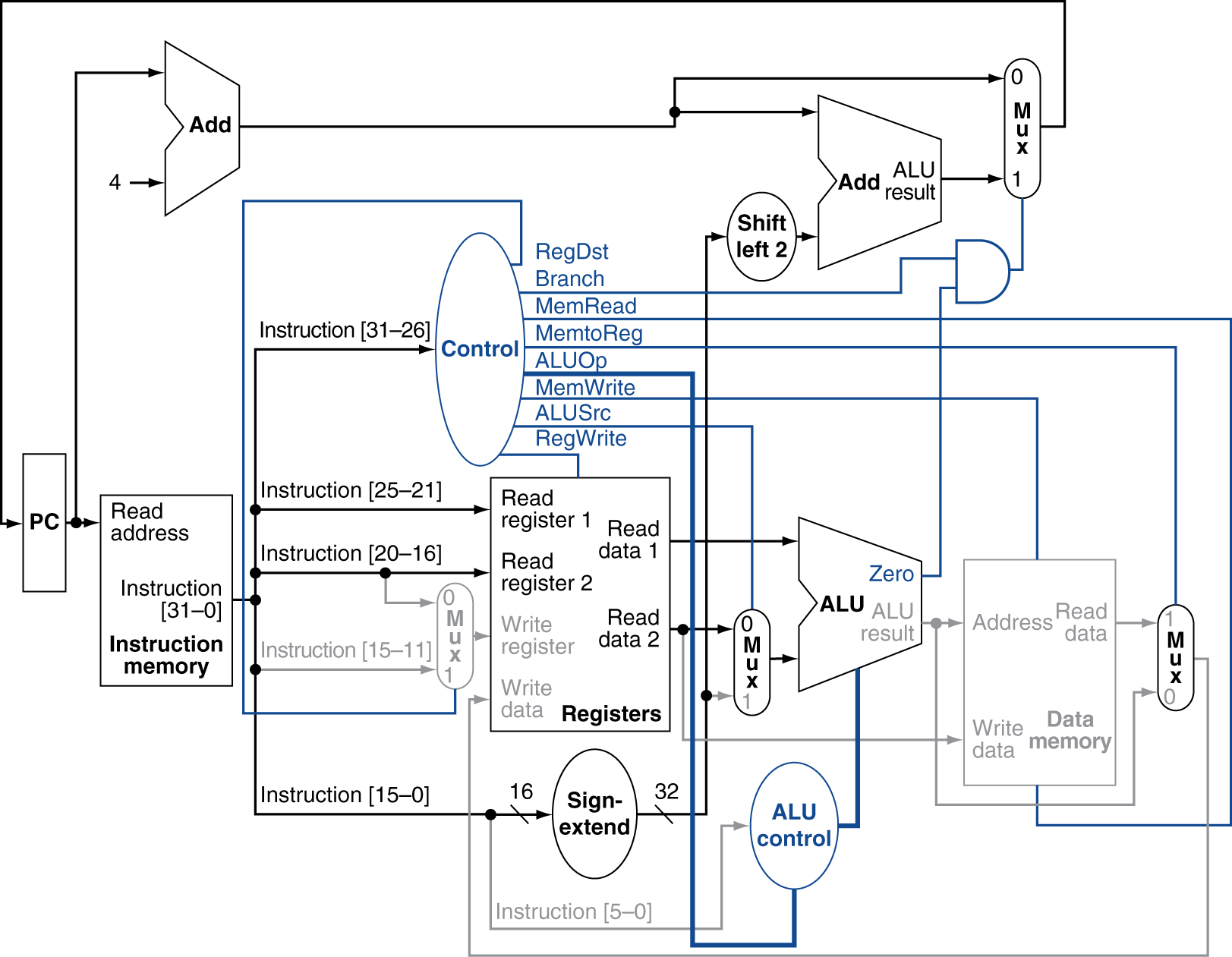 63
Datapath With Jumps Added
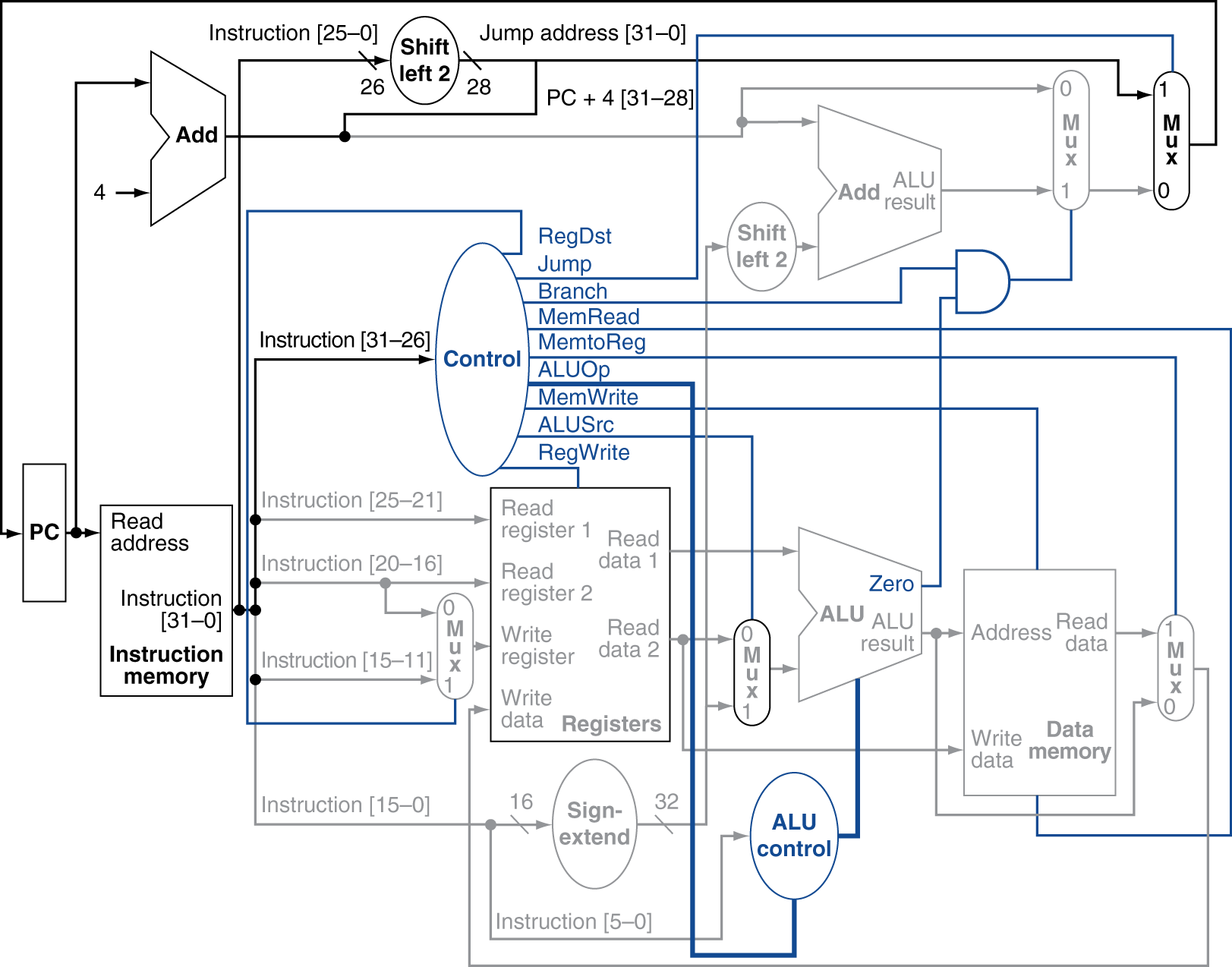 64